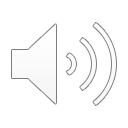 Timing 
Box
52. I Am Alive: Church
Part 5
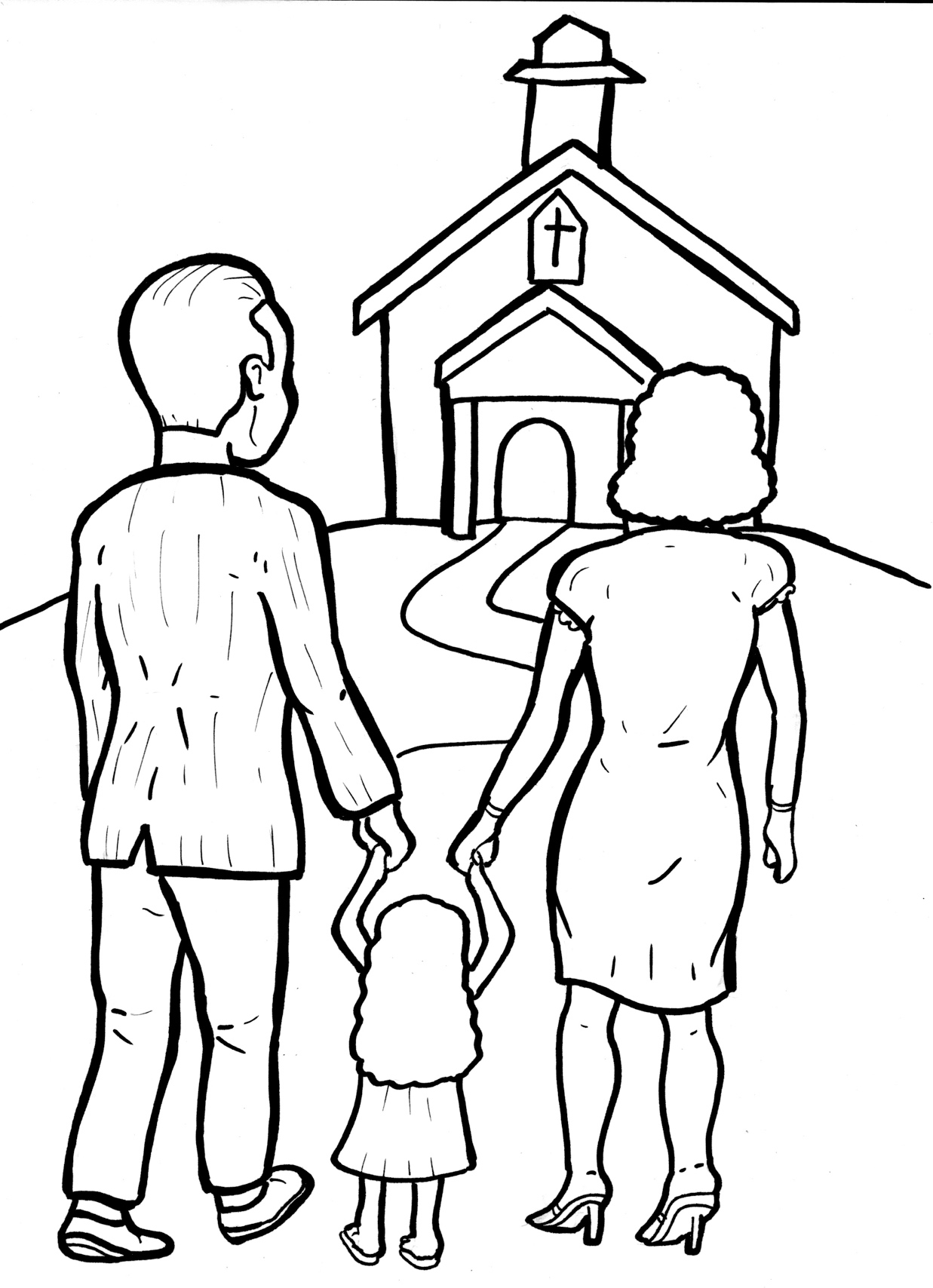 Vocabulary
Original Bible Story
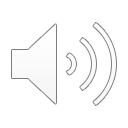 Timing 
Box
Vocabulary
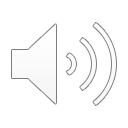 Timing 
Box
steadfastly
(STEAD - 	fast - ly):
constant, continuing
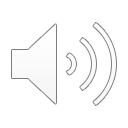 Timing 
Box
possesions
(po - 	SSES - sions):
things a person owns
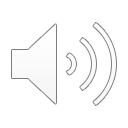 Timing 
Box
distribute
(dis – TRIB - ute):
to give things to others
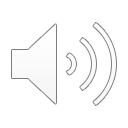 Timing 
Box
breaking of bread
(break) (bread):
communion: Christians
remember the death of
Jesus by sharing bread
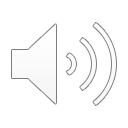 Timing 
Box
singleness of heart
(SING - le):
everyone feeling the same way
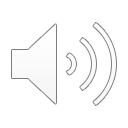 Timing 
Box
prevail
(pre - VAIL):
to win over
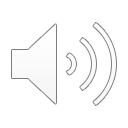 Timing 
Box
I am Alive: Church
Acts 2:41-47; Matthew 16:8b; 18:20
World English Bible (WEB)
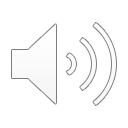 Timing 
Box
Jesus said, “For where two or three are gathered
together in my name, there I am in the middle of
them.”
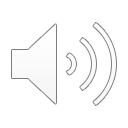 Timing 
Box
Then those who gladly received his word were
baptized.
There were added that day about three
thousand souls.
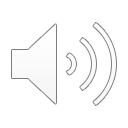 Timing 
Box
They continued steadfastly in the apostles’
teaching and fellowship, in the breaking
of bread, and prayer.
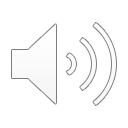 Timing 
Box
Fear came on every soul, and many wonders 
and signs were done through the apostles.
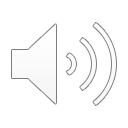 Timing 
Box
All who believed were together and had all 
things in common.
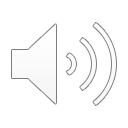 Timing 
Box
They sold their possessions and goods, and 
distributed them to all, according as anyone 
had need.
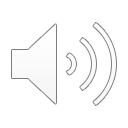 Timing 
Box
Day by day, continuing steadfastly with one 
accord in the temple, and breaking bread 
at home, …
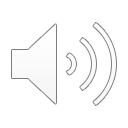 Timing 
Box
…they took their food with gladness and 
singleness of heart, praising God, and having 
favor with all people.
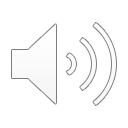 Timing 
Box
The Lord added to the assembly day by day 
those who were being saved.
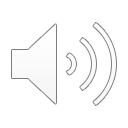 Timing 
Box
Jesus said, “I will build my church, and the 
gates of hell will not prevail against it.”